Eficienta de energie
Angela Mirea, Product Specialist Motoare si Generatoare
Agenda
Slide 2
March 12, 2018
1.Portofoliu ABB
Slide 3
March 12, 2018
2. Eficienta energetica
Slide 4
March 12, 2018
3. Solutii
Slide 5
March 12, 2018
1. Portofoliu ABB
ABB – Lider global pentru energetică şi automatizări
Lider de piata în principalele sale domenii de activitate
Puncte cheie
135,000 angajați in aproximativ 100 tari
S-a format în 1988 prin fuziunea companiilor energetice din Elvetia (Brown Boveri) și din Suedia (Asea)
Companiile predecesoare s-au format în 1883 și respectiv 1891
Grupul ABB are sediul la Zurich în Elvetia
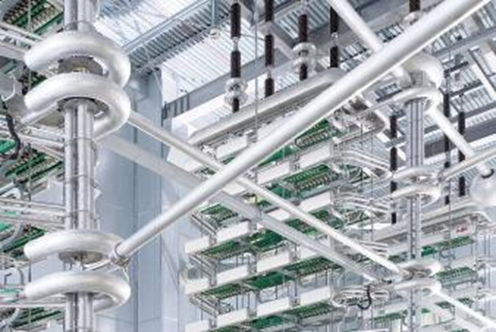 Slide 7
March 12, 2018
ABB: Lider in inovatie
Technologii inovatoare
Ce ?
(Portofoliu)
Produse 58%
Sisteme 24%
Sisteme & software 18%
Utilitati
Industrie
Transport si Infrastructura
De la?
(Clienti)
~35% din venituri
~40% din venituri
~25% din venituri
Global
Unde?(Geografic)
Asia, Orientul Mijlociu, Africa 37%
America 28%
Europa 35%
~135,000 angajati
~$34 miliarde in venituri
~100 tari
Slide 8
March 12, 2018
Lider de piata pentru patru divizii
Slide 9
March 12, 2018
Robotics and motion division/ Roboti, motoare si convertizoare
Roboti
Convertizoare
Motoare si Generatoare
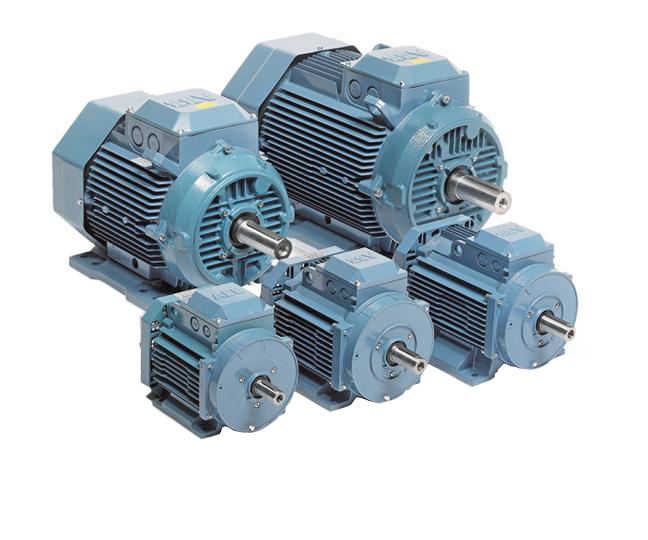 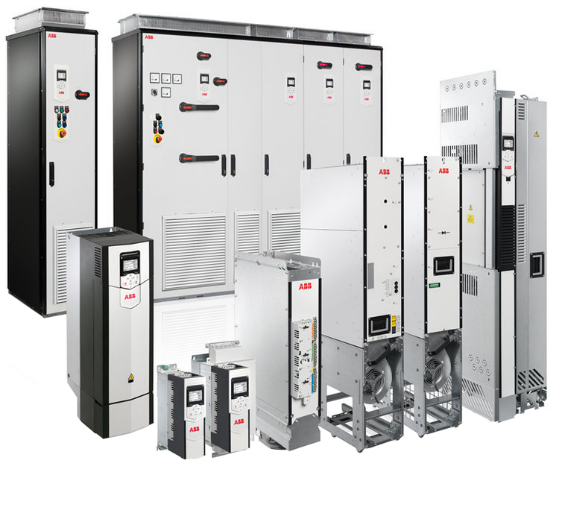 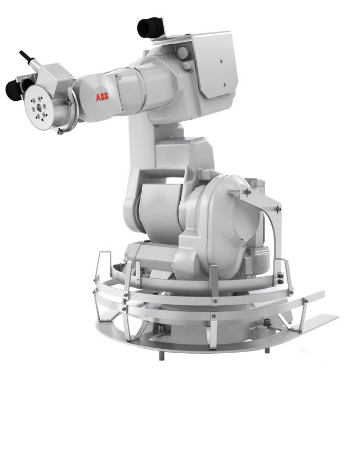 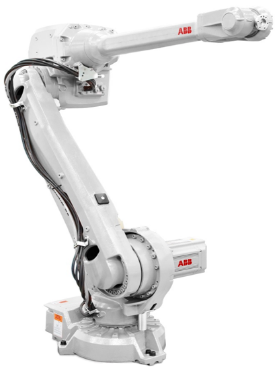 ~9.2
~30,000
~70
~100
Miliare de EUR in venituri
angajati
Locuri de productie
tari
Slide 10
March 12, 2018
2. Eficienta Energetica
Reducerea consumul de energie si miscorarea emisilor de carbon sunt 
din ce in ce mai importante. Cel mai usor mod de a rezolva acest lucru este 
reducerea consumului de energie prin utilizarea cat mai eficienta a acesteia.
Consumul de energie este in crestere
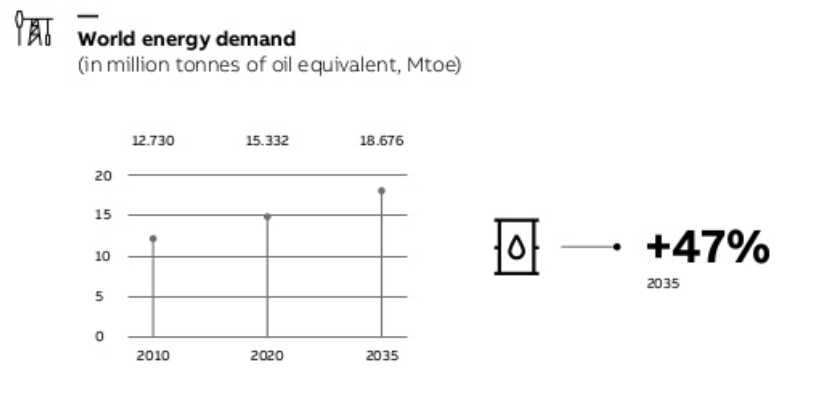 Slide 12
March 12, 2018
Consumul de energie
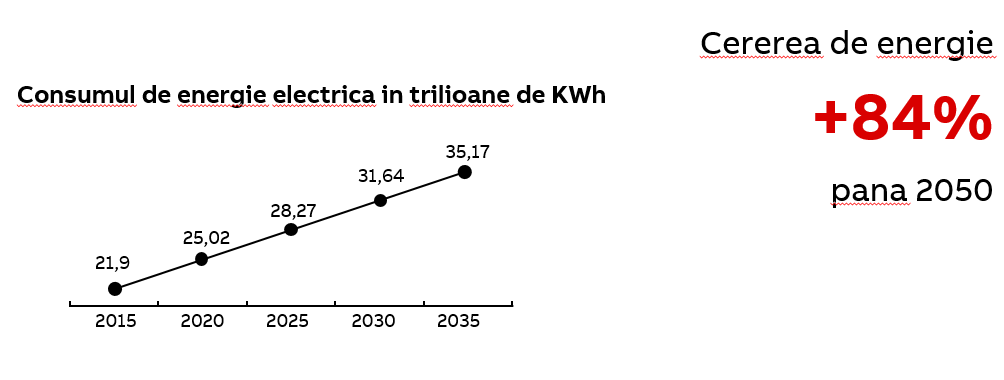 Slide 13
March 12, 2018
Consumul de energie in industrie
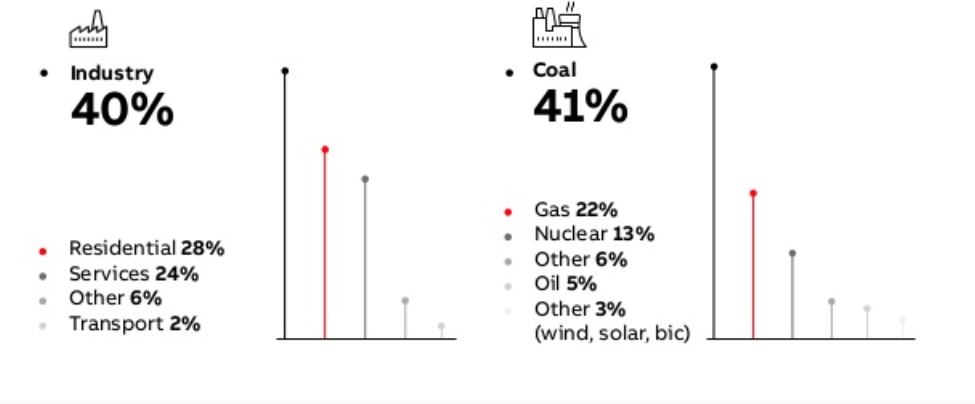 Slide 14
March 12, 2018
Motoarele electrice consuma 28% din totalul de energie electrica
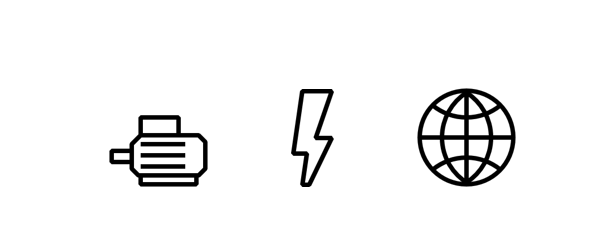 Slide 15
March 12, 2018
1. Solutii
Slide 16
March 12, 2018
Roboti
Divizia Acţionări şi Automatizări
Produse, sisteme şi servicii pentru robotică industriala;
Roboţi, echipamente şi software;
Celule standardizate pentru manipularea materialelor, sudură, tăiere, vopsire, finisare;
Inginerie şi soluţii la cheie pentru industria auto: body-in-white, vopsire, asamblare;
Service.

       Zone deservite
Industria auto;
Industrii generale – topitorii, industria metalurgică, plastice, industria alimentară, electronica, etc.
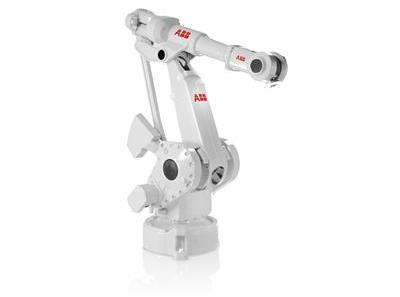 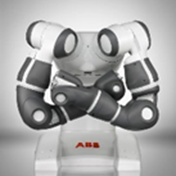 Slide 17
March 12, 2018
10 motive intemeiate pentru a investi in roboti
1. Reducerea costurilor de exploatare
2. Imbunatatirea calitatii si consistentei produselor
3. Imbunatatirea calitatii lucrului pentru angajati
4. Cresterea ratelor de productivitate
5. Cresterea flexibilitatii de productie
6. Reducerea cantitatii de deseuri materiale si cresterea randamentului
7. Conformitatea cu normele de siguranta si imbunatatirea securitatii sanatatii la locul de munca
8. Reducerea fluctuatiilor de personal si a dificulatatii de recrutare a lucratorilor
9. Reducerea costurilor de capital
10. Economisirea spatiului de productie
Slide 18
March 12, 2018
Motoare electrice
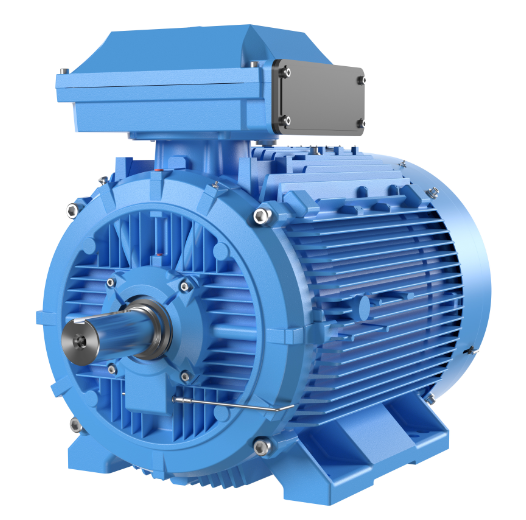 Slide 19
March 12, 2018
Moduri de a eficientiza consumul motoarelor electrice
Clase de eficienta
Utilizarea unui convertizor
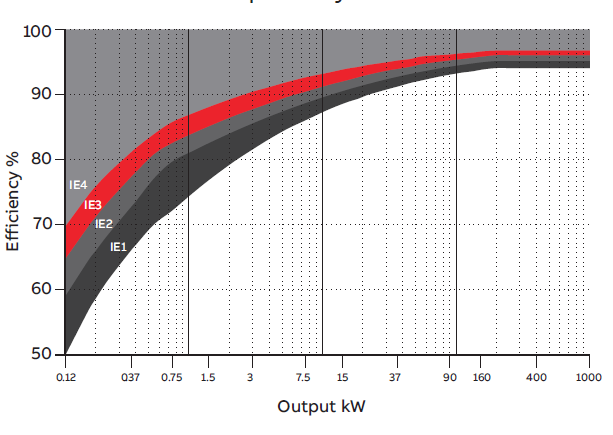 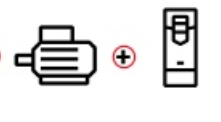 Slide 20
March 12, 2018
Cost of ownership
Termen lung
=
+
+
COO
$
II
Costul total
Investitia initiala
Costul de functionare
Costul de nefunctionare
Care este costul total pentru un motor? 
Motoarele cu eficienta ridicata amortizeaza investita pe termen lung
Exista un cost de nefunctionare daca motor este defect care poate fi echivalat cu veniturile pierdute. ABB se concentreaza si pe aplicatii pentru monitorizarea motoarelor astfel incat acest cost sa fie evitat.
Slide 21
March 12, 2018
[Speaker Notes: An energy efficient motor not only minimizes the ecological impact of industrial production, but it also lowers the cost of ownership. The cost of ownership can be broken down into the purchase price, the cost of running the motor, and the cost of not running the motor, i.e. the cost of a downtime.
A motor will consume its purchase price during its first month of continuous operation. Buying a high efficiency motor is a very sound investment with a very short pay-back time.
Many motors are used in bottle-neck applications and unexpected downtime may cost upwards of a 1,000,000 dollars a day due to lost revenues. ABB minimizes these costs by maximizing the availability through high quality products that are backed up by a professional service organization and wide range of maintenance services. Our preventive maintenance program and predictive condition monitoring solutions cut the risk of unscheduled downtime and reduces or even eliminates lost production.
ABB takes a long term view and strives to minimize the customer’s cost of ownership by considering the entire life-cycle of the motors and generators.]
Investitia initiala+costul de functionare
Clasa de eficienta
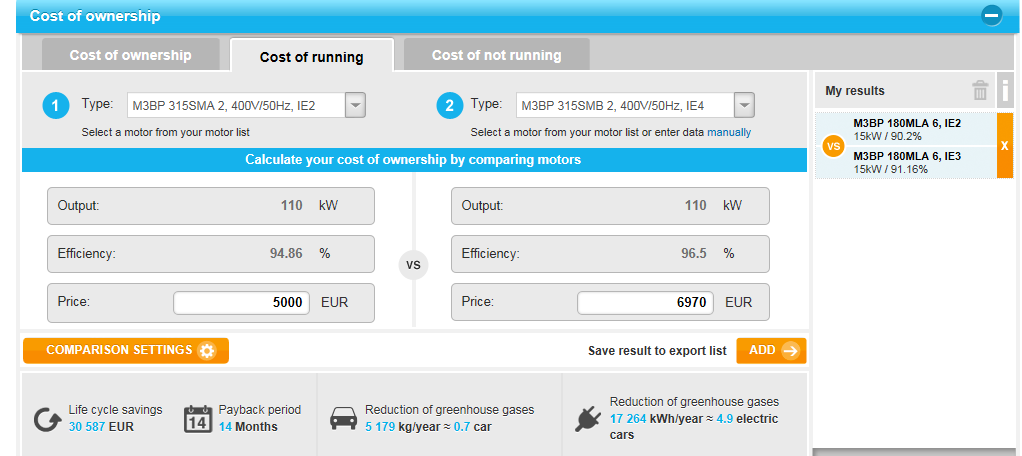 Aplicatie - Optimiser
Motor 
110 kW
3000 rpm
Slide 22
March 12, 2018
Eficienta energetica prin utilizarea unui convertizor
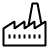 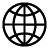 In jur de 40% din consumul total de energie este utilizat in Industrie
Convertizoarele de frecventa -Variable speed drives (VSD's) controleaza viteza unui motor si pot reduce consumul de energie pentru anumite aplicatii intre 30% -50%. 
Insa doar 20% din motoare sunt echipate cu convertizoare
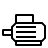 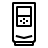 Slide 23
March 12, 2018
[Speaker Notes: 30% motor share comes from IEA2017 statements. In Finland Industry is using 50% of electricity .]
Utilizarea motoarelor si convertizoarelor
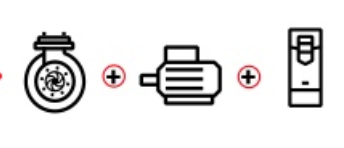 Aplicatiile cele mai importante pentru motoarele sunt utilizate sunt cele pentru pompe, ventilatoare sau compresoare
Consumul acestora este de ~67% din consumul industriei.

Exista un potential de a scadea consumul cu pana la 40%.
Pompe
O reducere de 20% a turatiei duce la o scadere de 50% in putere
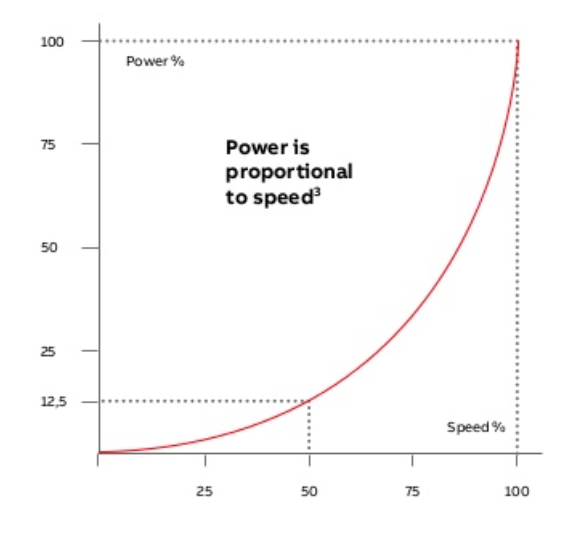 Slide 25
March 12, 2018
EnergySave Calculator tool
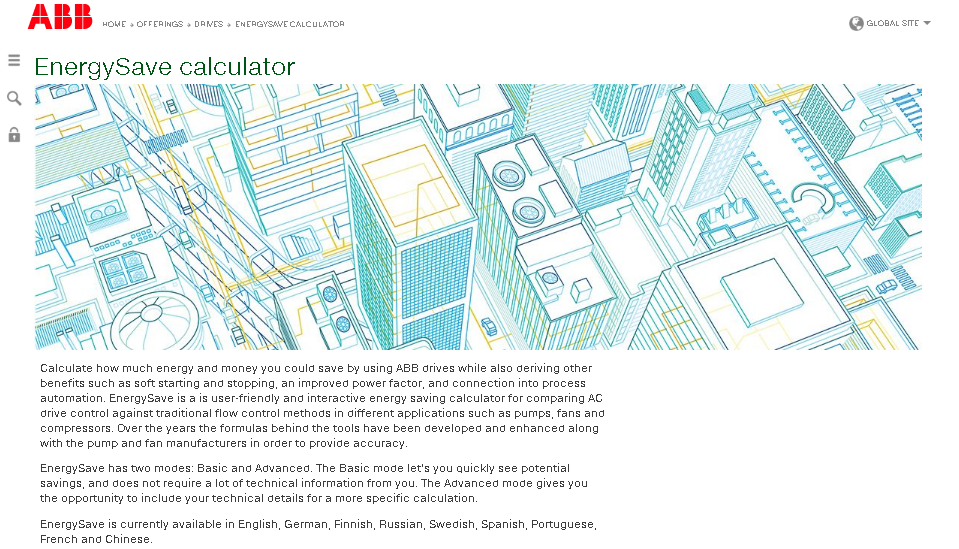 Aplicatie disponibila si pe Apple Store si Google store ce poate fi folosita si offline.
Exista atat varianta de baza pentru non-ingineri si variant mai avansata

Hashtags: #energysave #energysavetool #ABBenergysave
-> www.abb.com/energysave
[Speaker Notes: Test the tool before making the presentation!
The idea is to use the tool as a teaser for customers and they will contact ABB to get more information
Easy to use the Basic Mode for example in exhibitions via mobile phone or other equipment 
Available for free from Internet ABB pages. 
It possible for the user to send the calculation results to selected email address!]
Aplicatia EnergySave Calculator
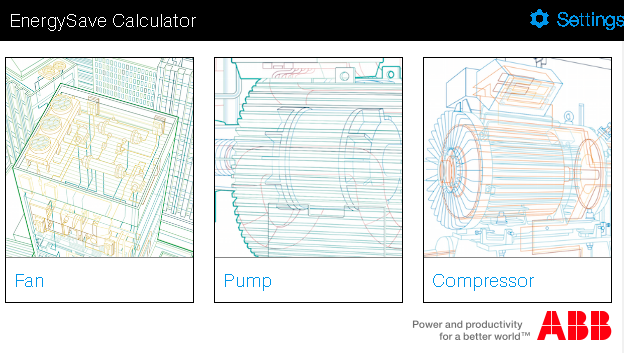 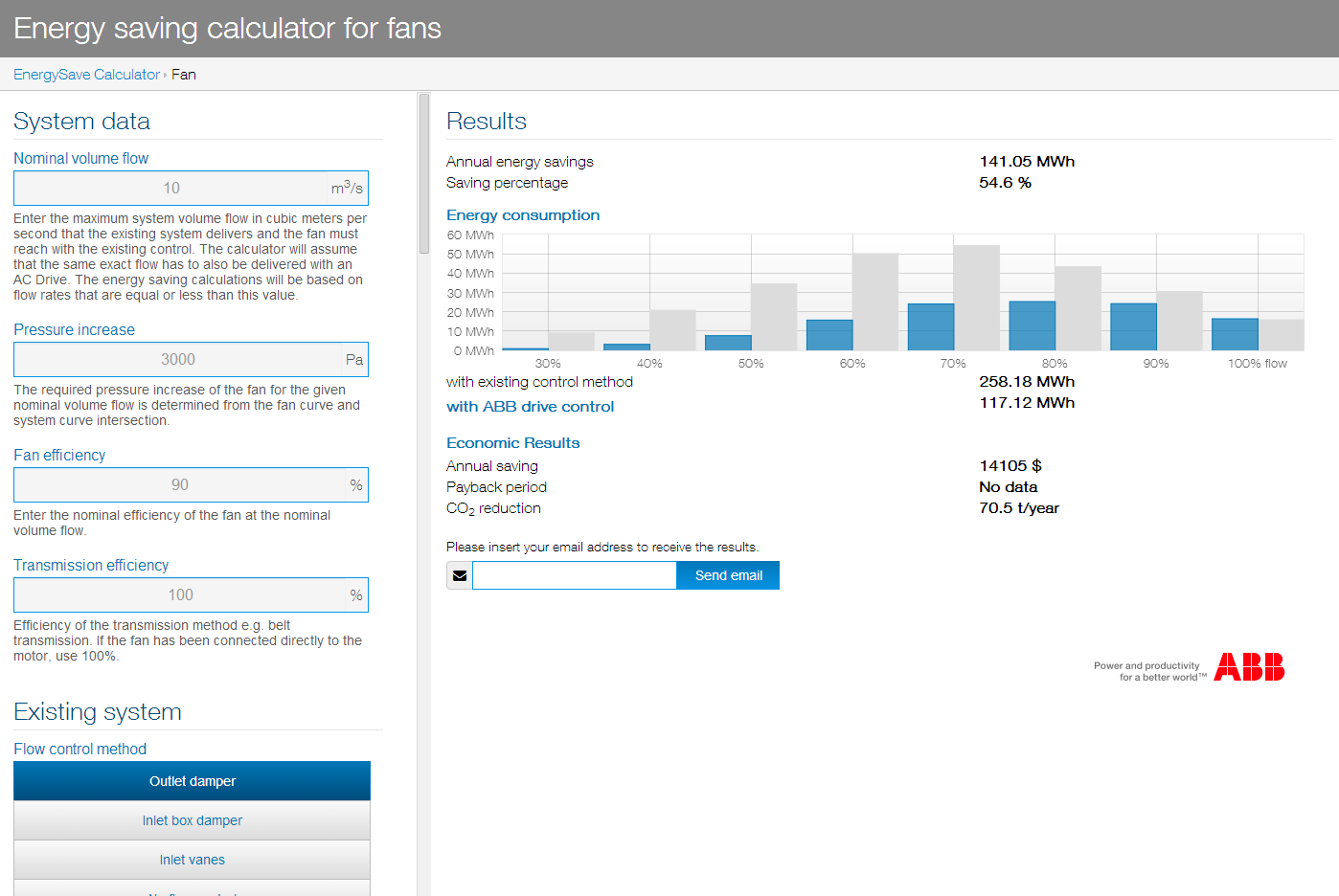 [Speaker Notes: Front page view.
Start with the Setting page and select Basic Mode version.
Do some calculations and see what kind of information the tool gives
Then test the Advanced Mode version and understand the difference.
Test tool and various versions before giving the presentation!
Calculation results.
Note the emailing possibility!]
Energia economistita prin utilizarea convertizoarelor
ABB este producatorul cu cea mai mare baza instalata de convertizoare.
Baza instalata de convertizoare ABB a economisit 510 TWh in 2016, care este echivalent cu consumul a 125 de milioane de locuinte.

 Daca acesti 510 TWh ar fi fost generati de centrale termice, convertizoarele ABB au redus consumul de emisii de CO2 cu 410 milioane de tone, reprezentand echivalentul a 100 de milioane de masini
Investing to ABB motor and drive is an enviromental act
[Speaker Notes: This annual calculation is based on idea that  50% of ABB drives are controlling pums and fans where saving potential is highest. With estimated saving potential and running hours we get the new figure every year. Lifetime expectancy in this calculation is 10 years.  ABB has the biggest installed base of drives so naturally our saving potential is the biggest too.]
Intregul sistem de transport de energie
Throttling
Drive controlled
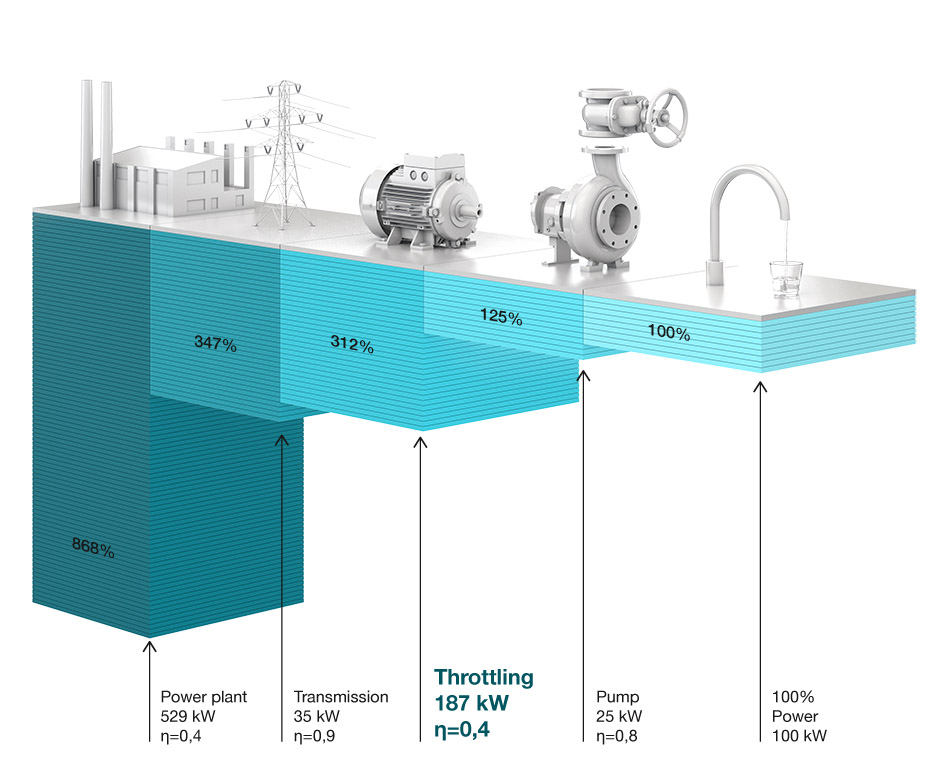 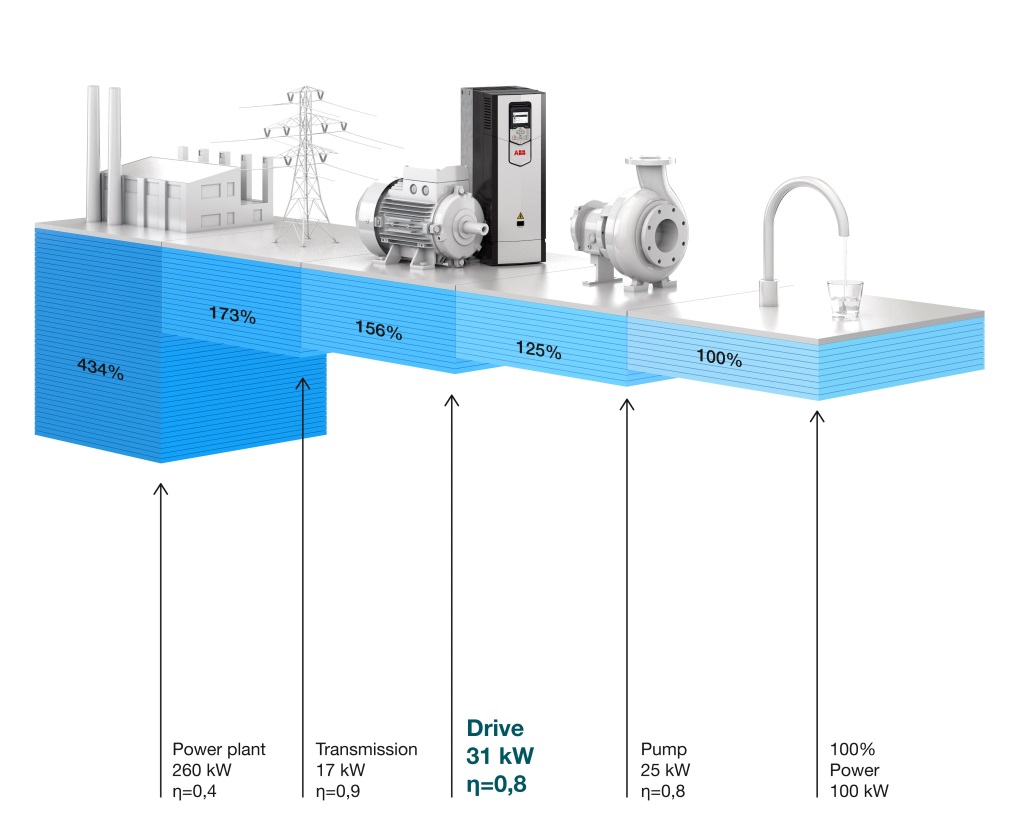 Slide 29
March 12, 2018
[Speaker Notes: Drawings show valve control losses versus VDS control losses in pump application and how those effect to the whole energy chain from pump to power station and to fuel consumption there.]
Slide 30
March 12, 2018